Nuclear Chemistry
Chapter 18
Radioactive Decay
Discovered by Antoine Henri Becquerel in 1896
He saw that photographic plates developed bright spots when exposed to uranium metals
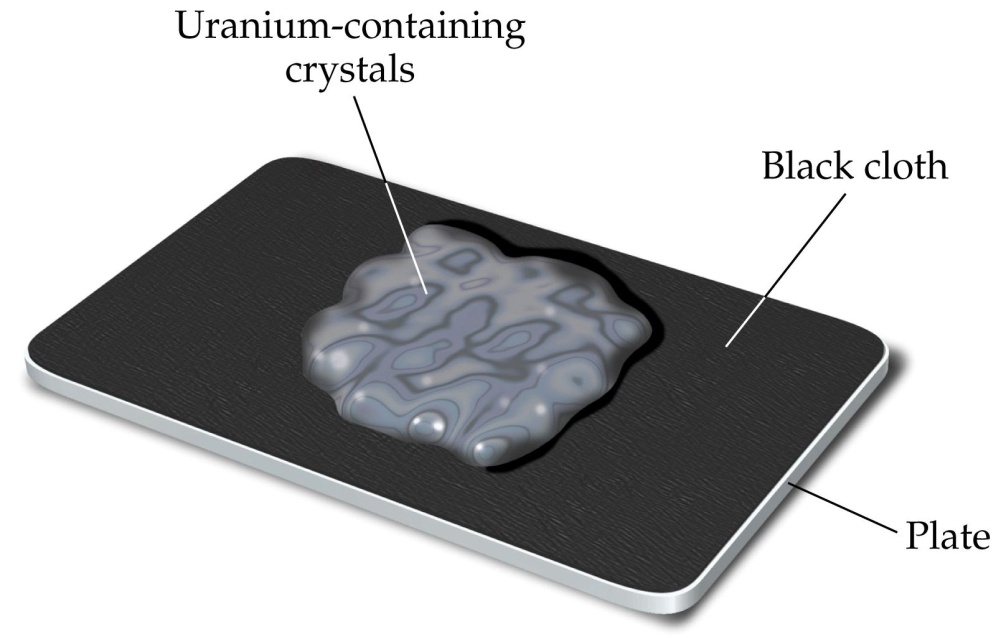 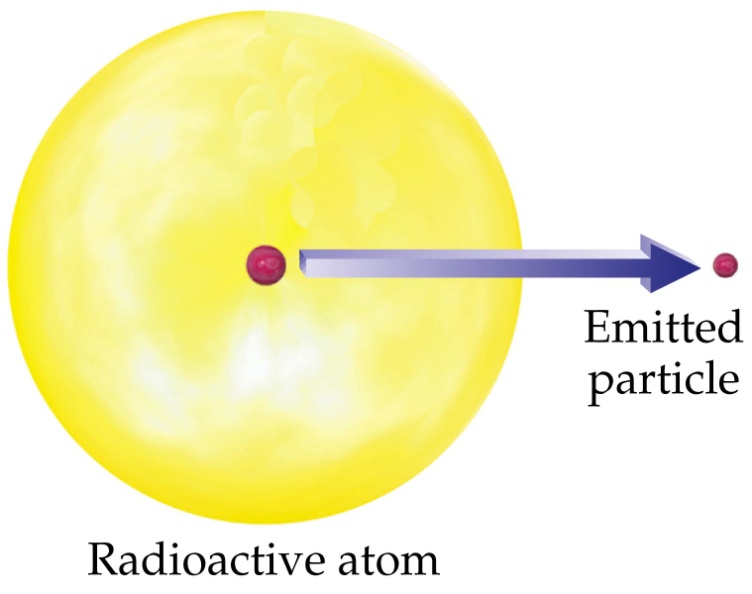 Types of nuclear reactions
Radioactive Decay – nucleus decays spontaneously giving off an energetic particle

Nuclear Bombardment – shoot a high energy particle at the nucleus of another atom and watch what happens
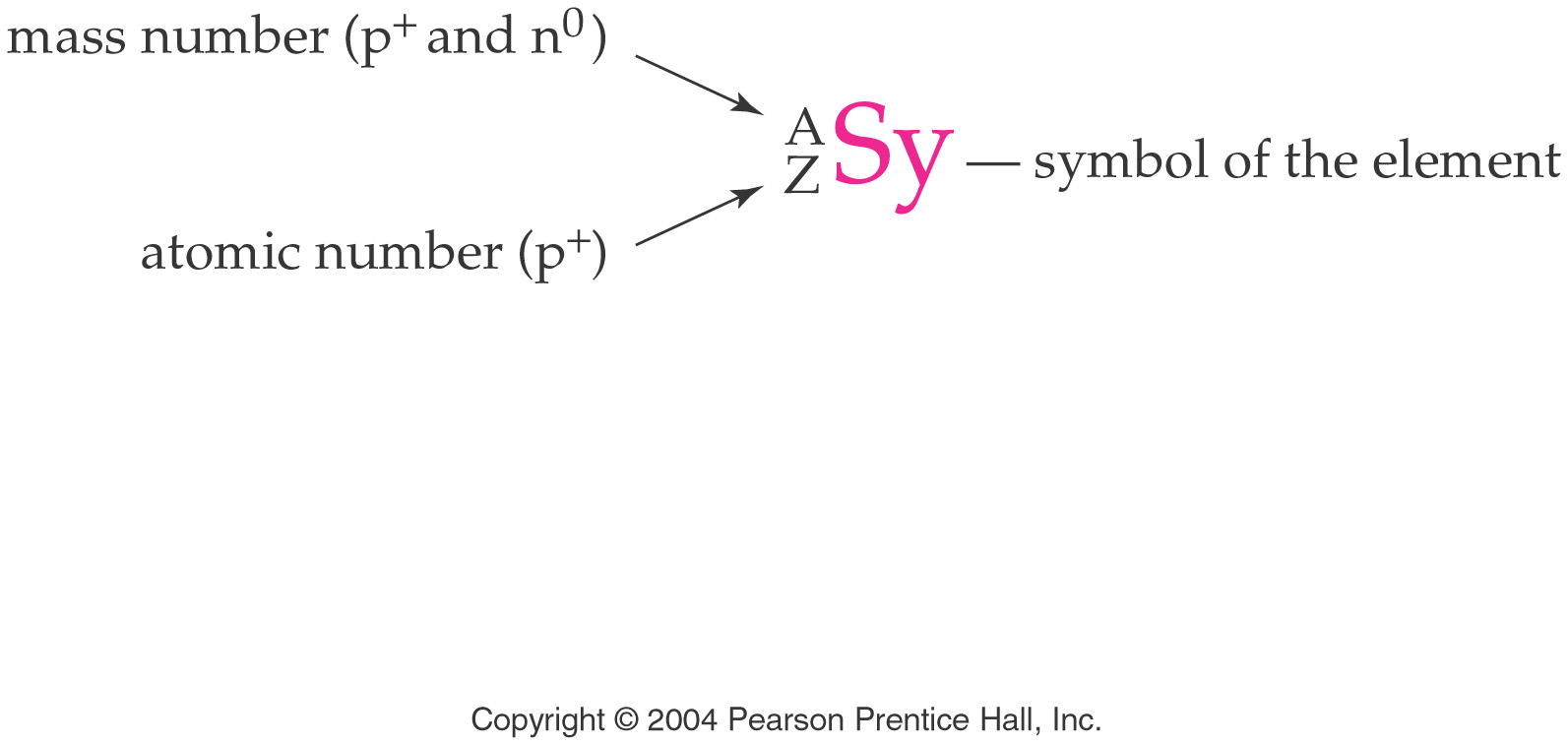 Writing Nuclear Equations
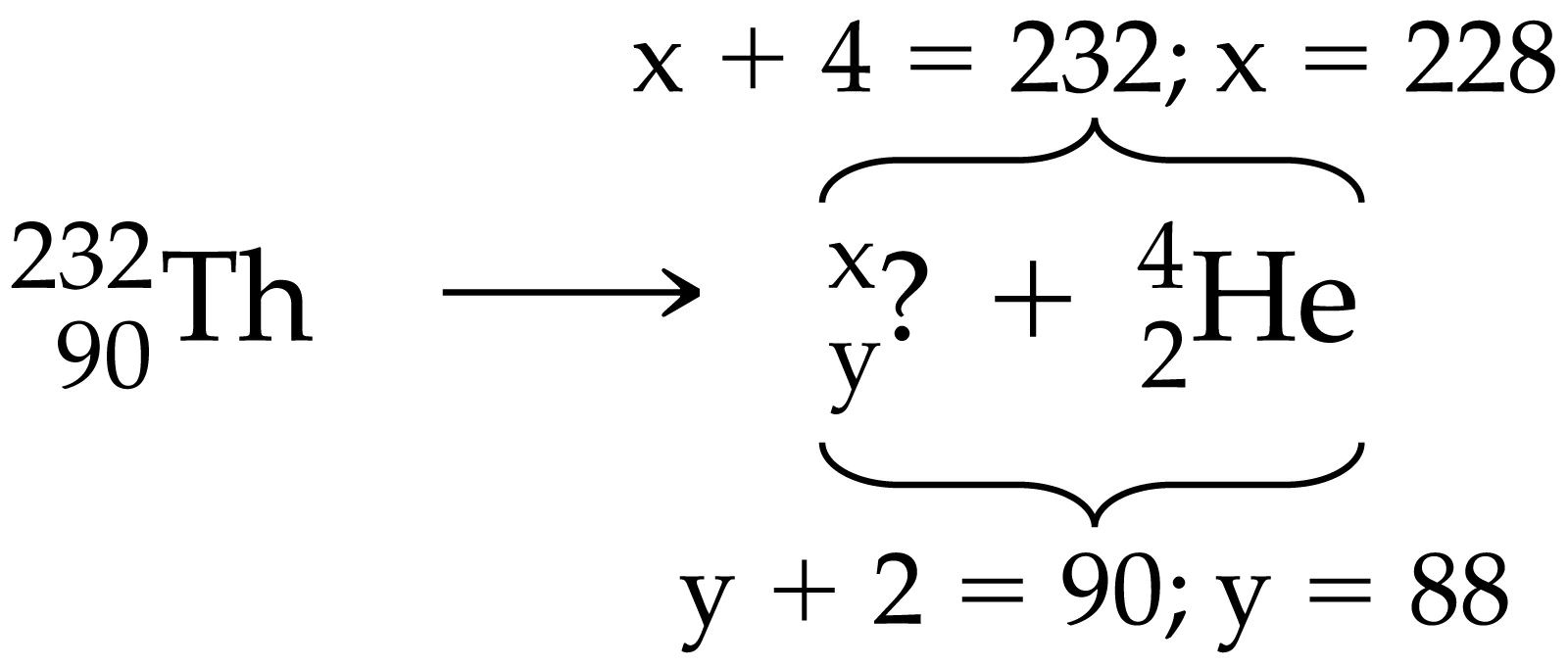 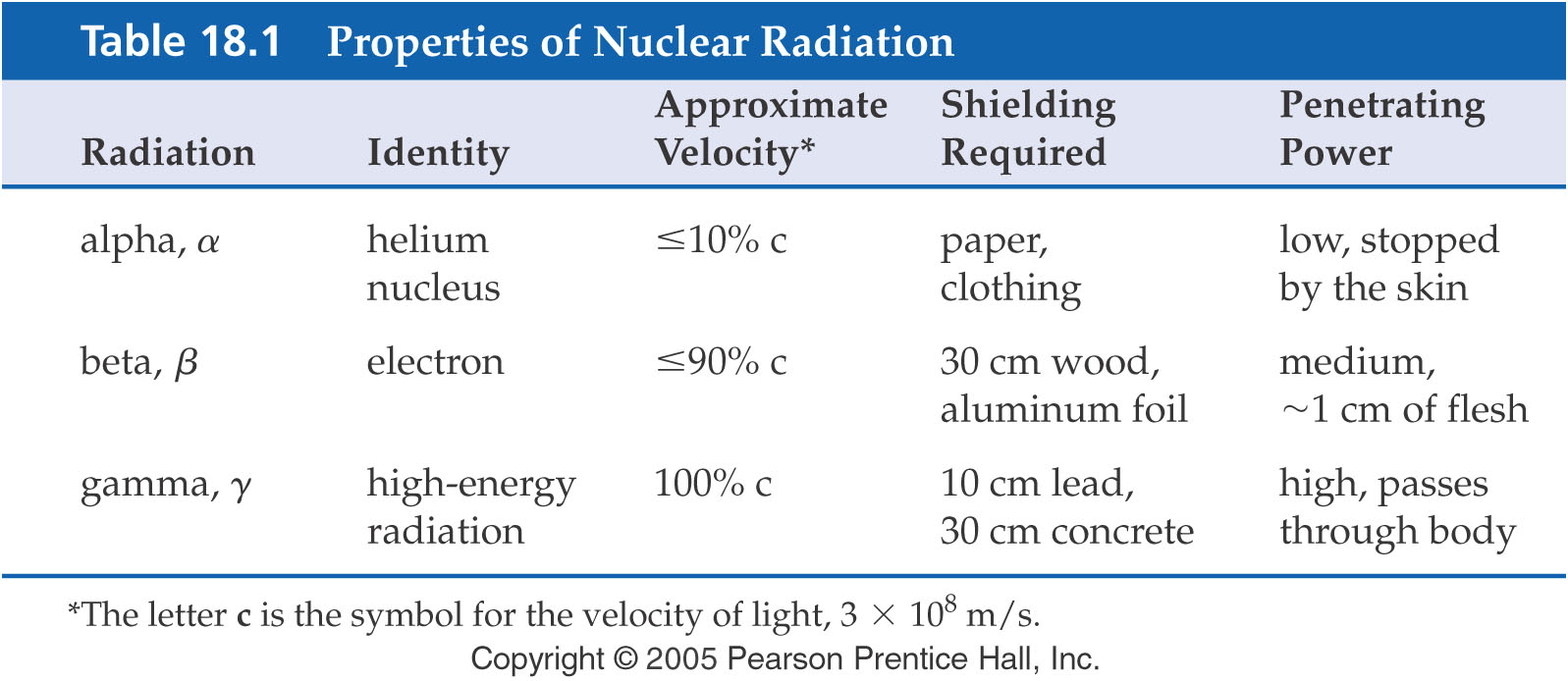 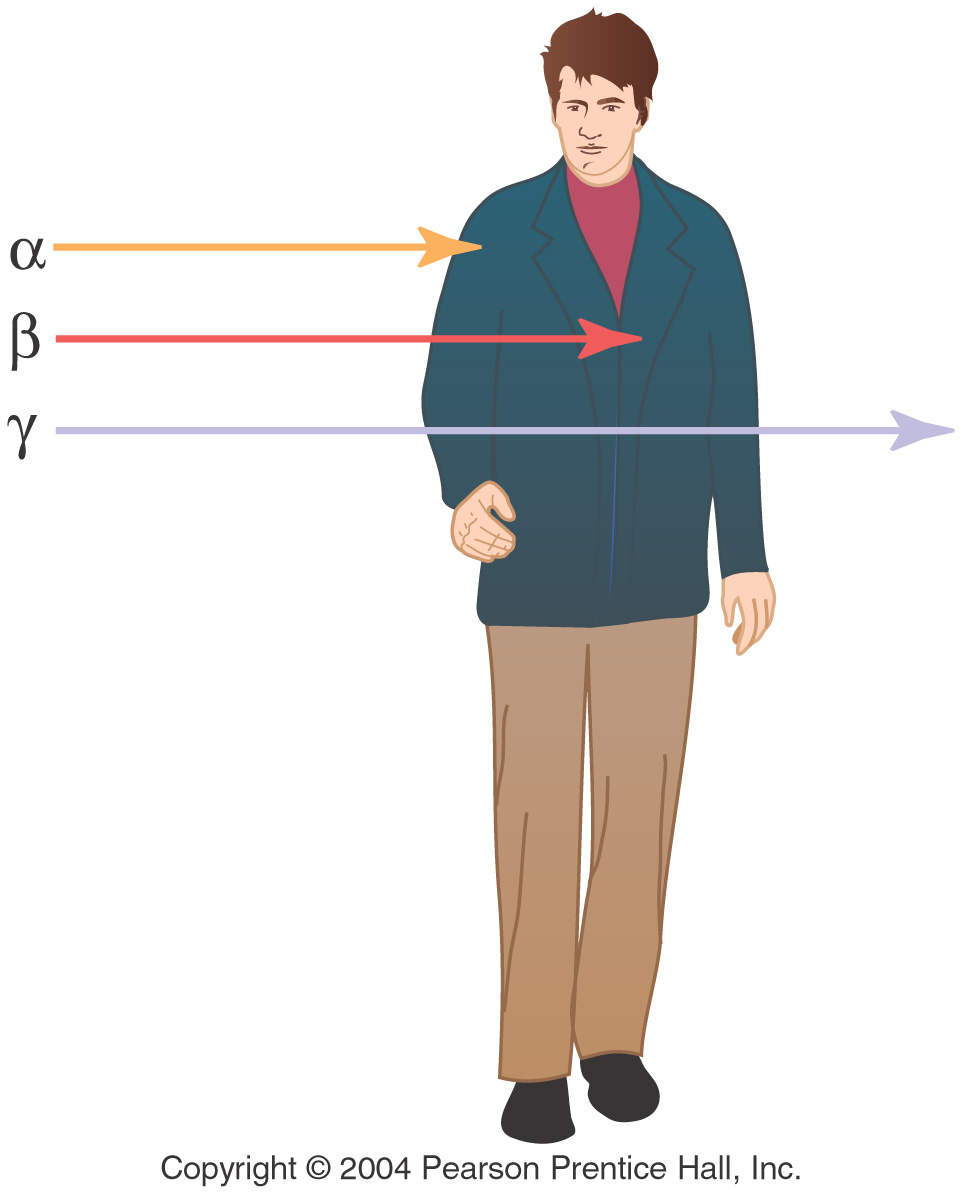 Types of radioactive decay
alpha particle emission  
beta emission 
positron emission
electron capture
gamma emission
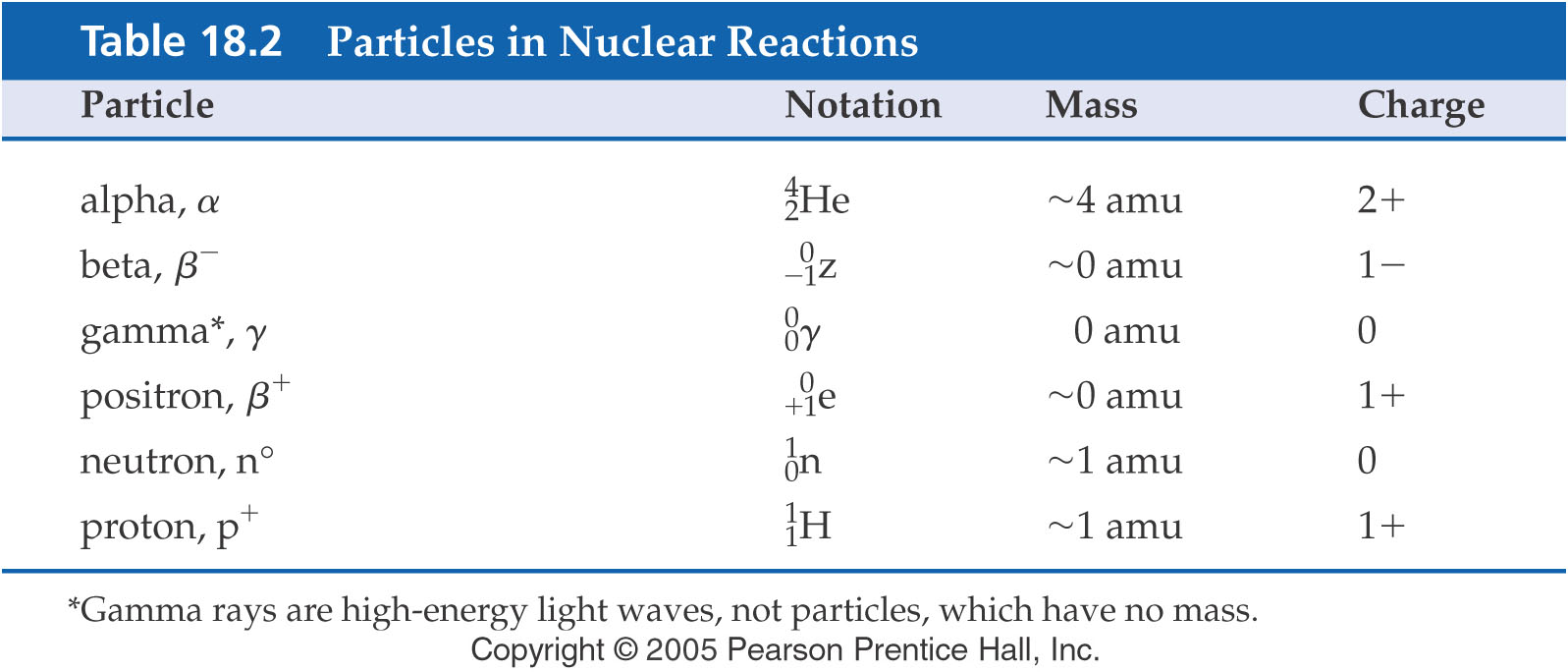 Types of radioactive decay
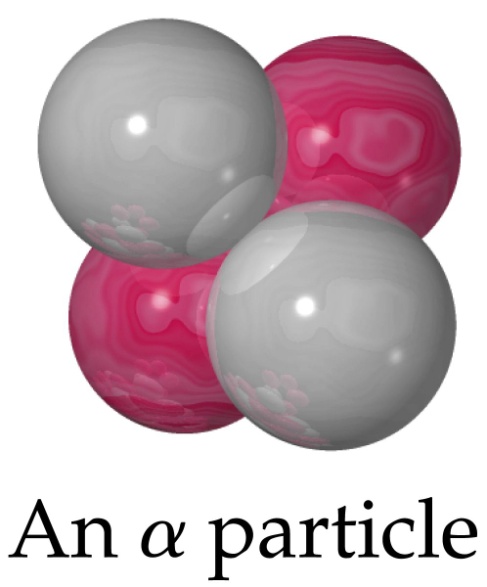 alpha particle emission
loss of a helium nucleus.
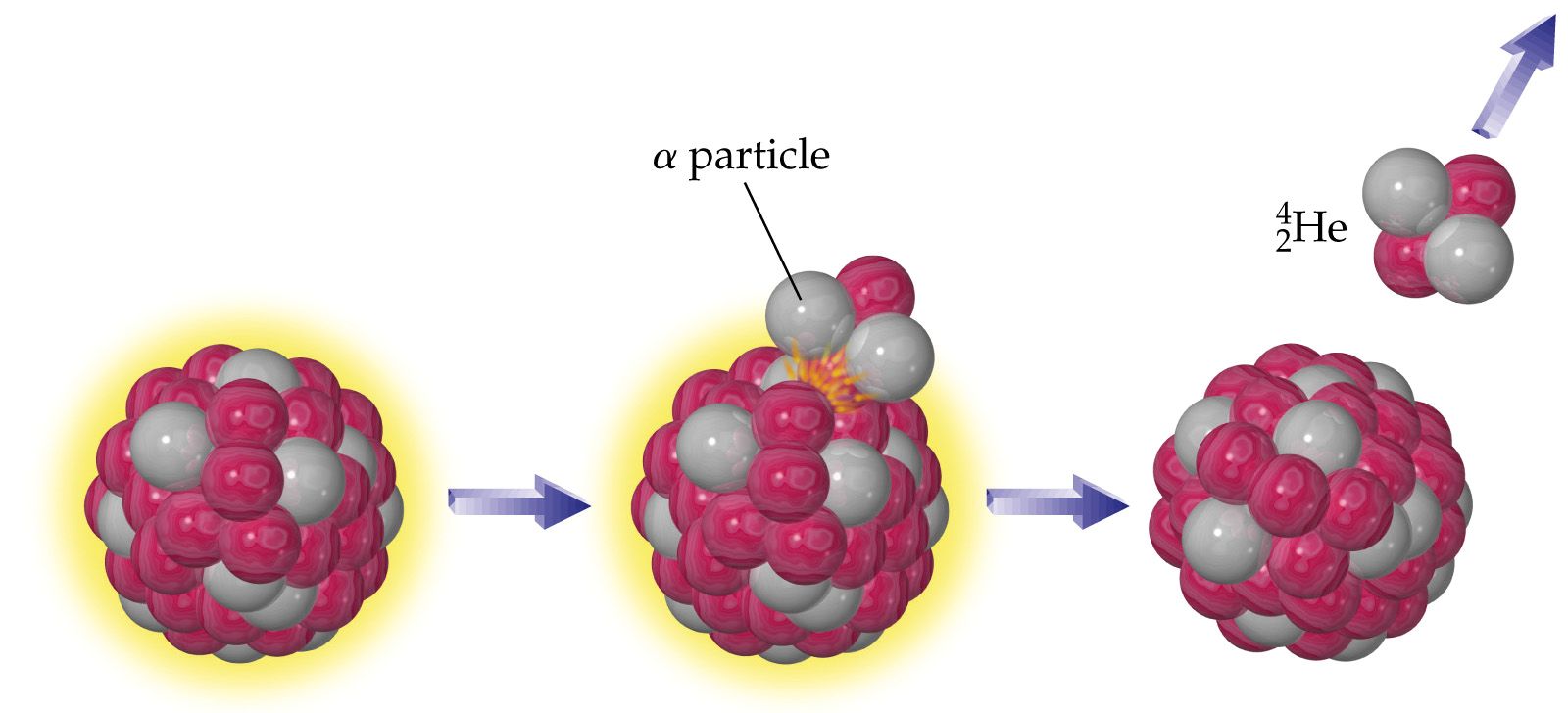 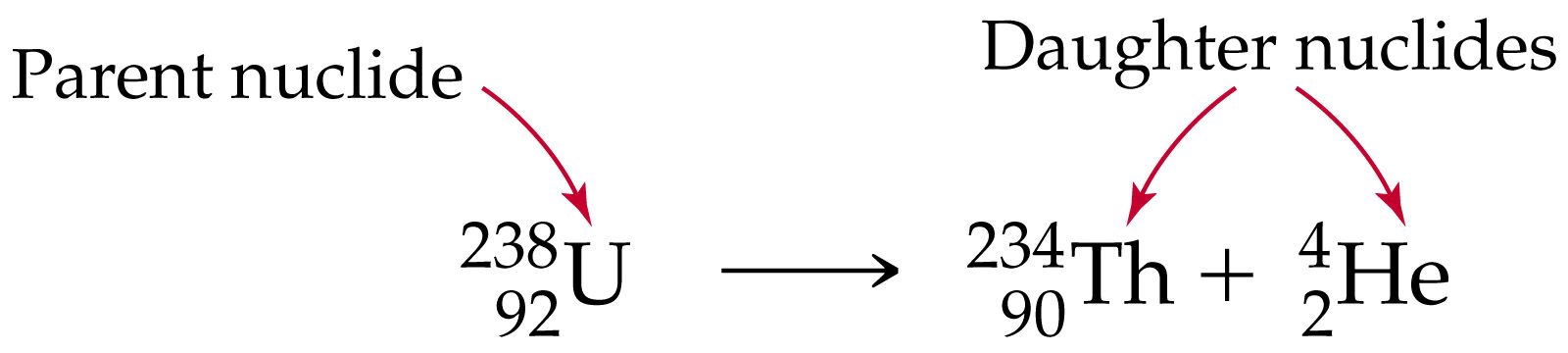 Problem  Pu-239 (plutonium 239) loses an alpha particle (He nucleus).  Write the nuclear reaction
Types of radioactive decay
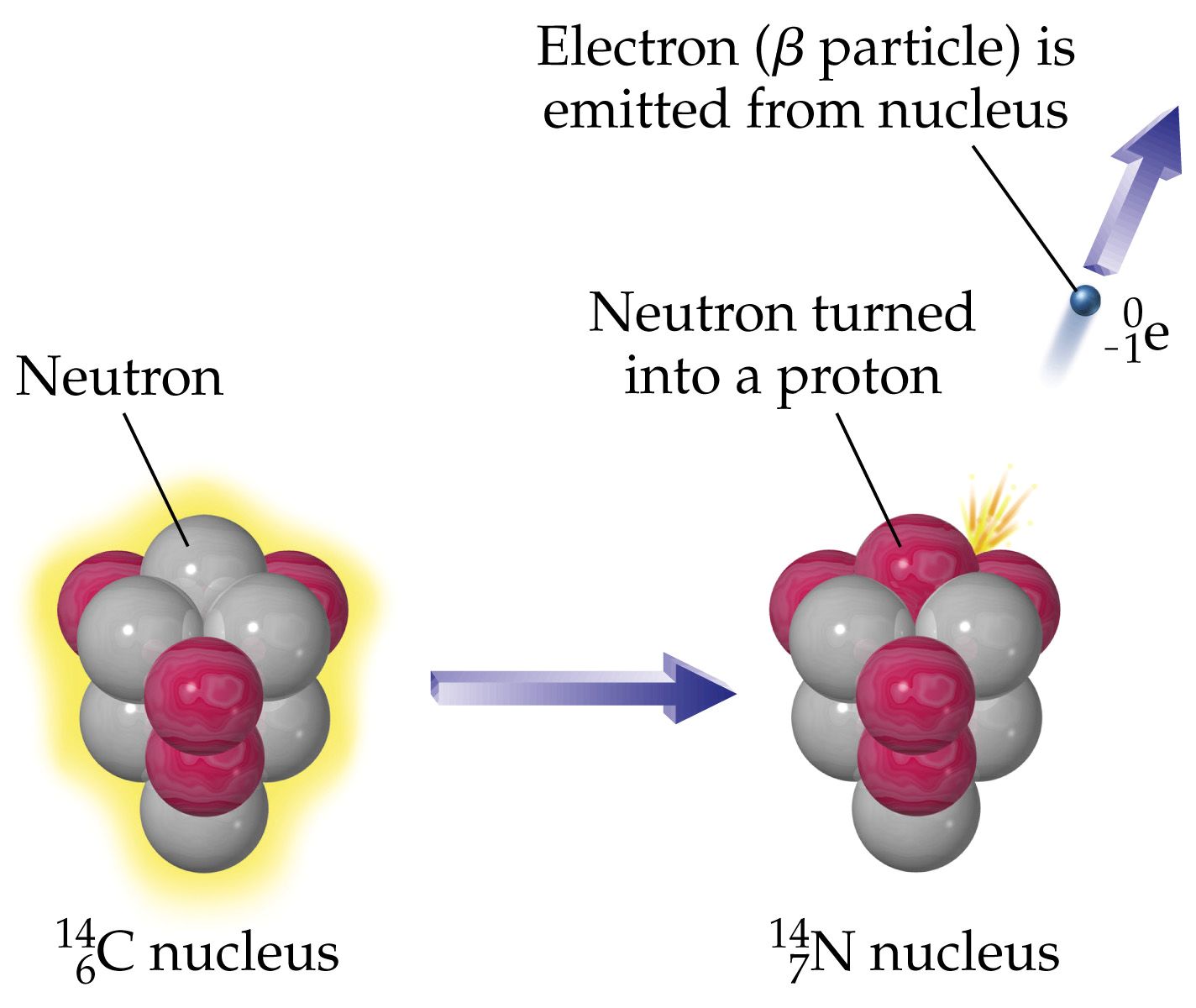 beta emission 
A neutron splits into a proton and electron which is spit out as a b particle.
b particle emission
Types of radioactive decay
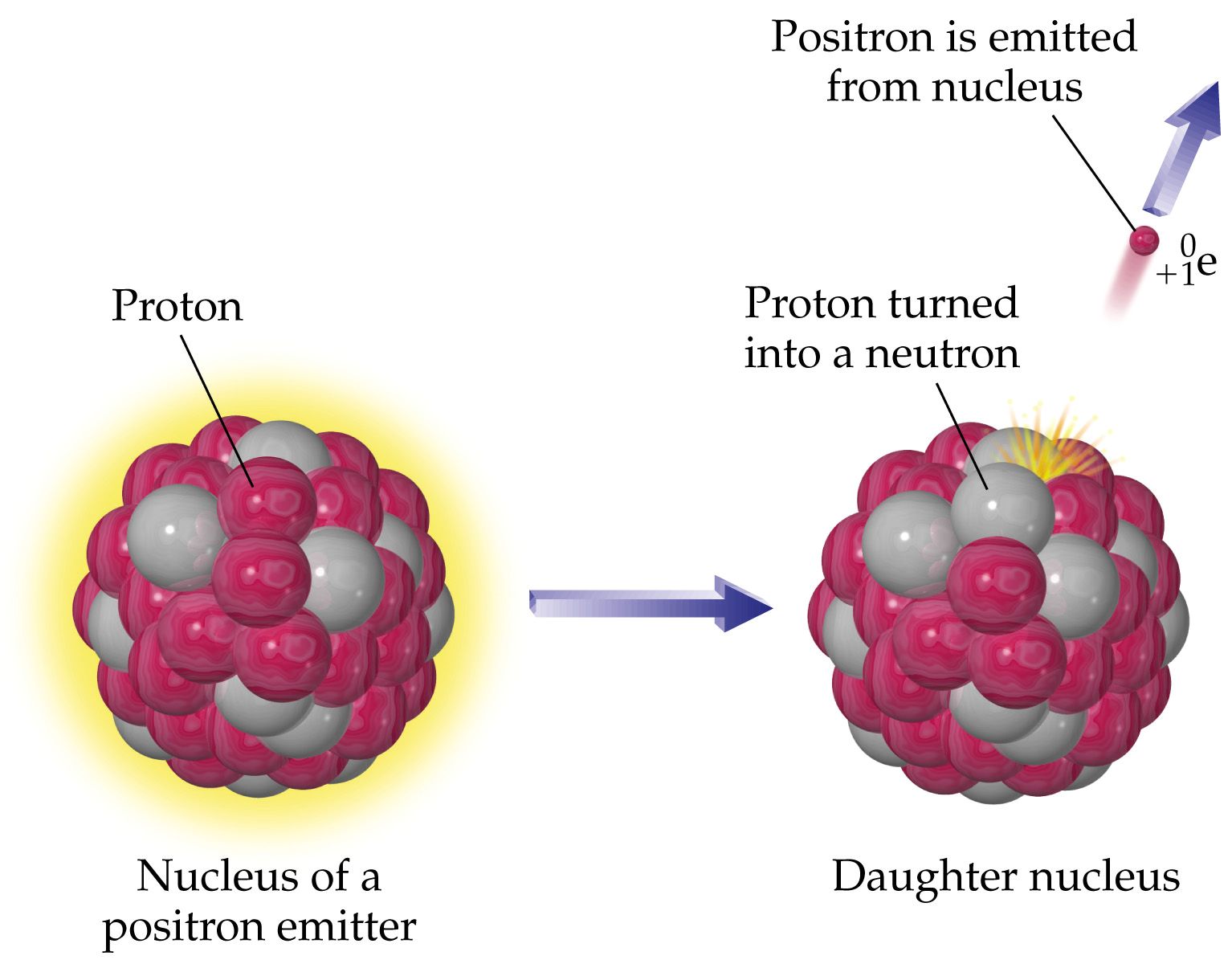 positron emission 
A proton kicks out positive charge (a positron, b+) to become a neutron.
Types of radioactive decay
electron capture (EC)
an electron (from inner shell) is sucked into the nucleus to combine with a proton – produces a neutron.


gamma emission 
emission of energy (photon) from an unstable nucleus.
Can we predict types of radioactive decay that will occur?
Nuclear particles are held together by a strong attractive force

Like electrons, protons are arranged in shells 
Even numbers of protons and neutrons are most stable.
An approximately 1-1 neutron to proton ration is generally most stable

Atomic number > 83 is never stable.
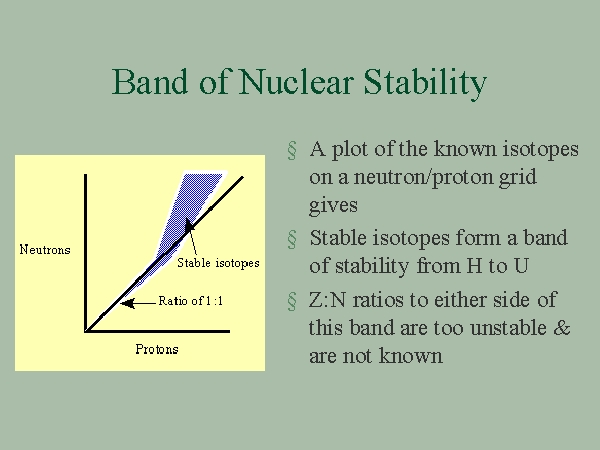 Nuclear Bombardment Reactions
Transmutation – changing one element to another by shooting a nuclear particle at its nucleus.

All transuranium elements (more than 92 protons) were created synthetically in particle accelerators.
Transmutation Reaction
Energy of Nuclear Reactions
6.1512+ 1.00782 ≠ 3.01603 + 4.00260
7.02294      ≠      7.01863   .
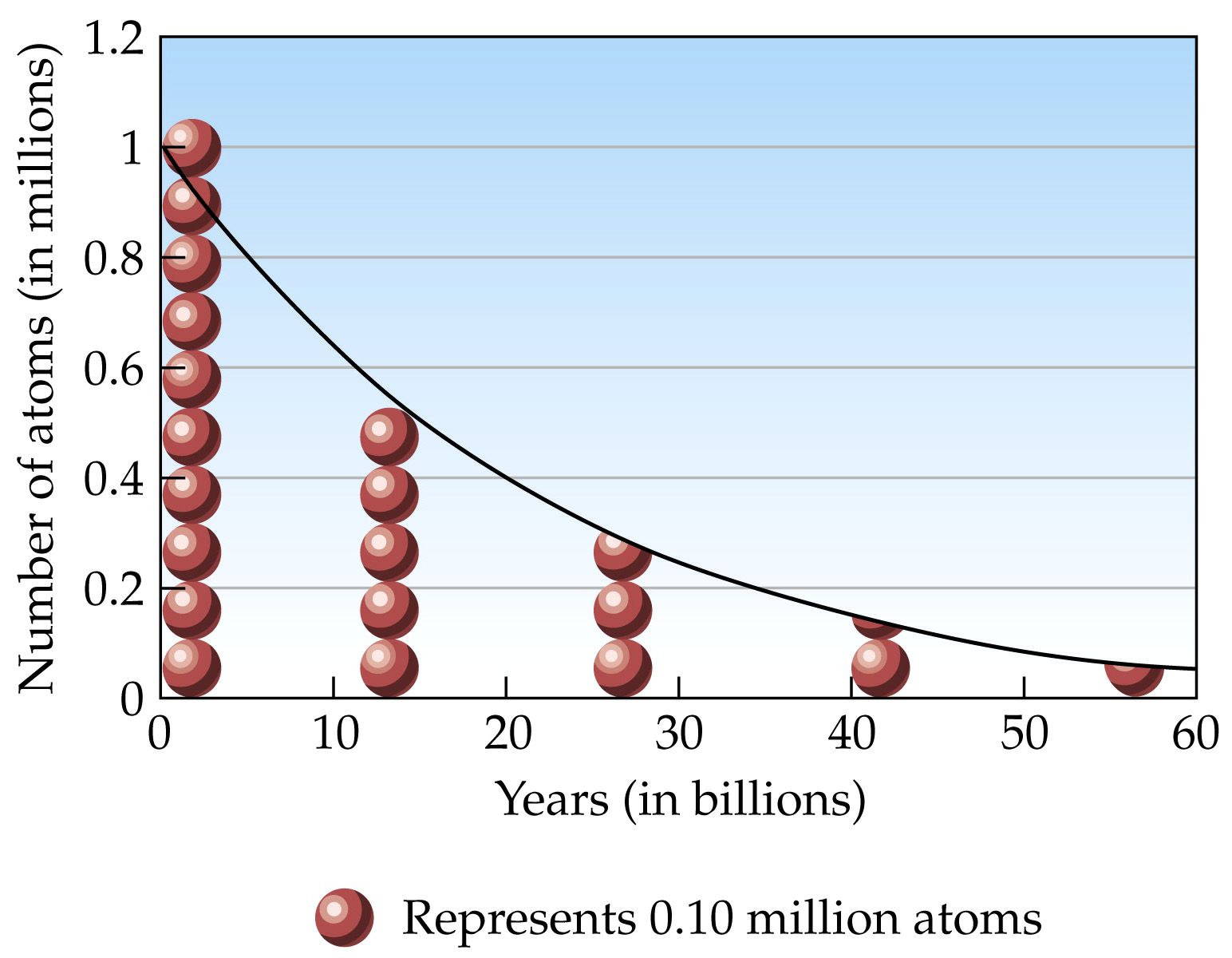 If a radioactive isotope has a ½ life of 20 minutes, what percent of the sample will remain after 1  hour?

If 75% of a sample decays after 6 hours, what is its half life?

If a radioisotope has a half-life of 2 weeks, how long will it take for 99% of the sample to decay?
Applications – Carbon Dating
nitrogen in the atmosphere is bombarded by neutrons to form 14C


This carbon is integrated into CO2 which then enters the food chain
Applications – Carbon Dating
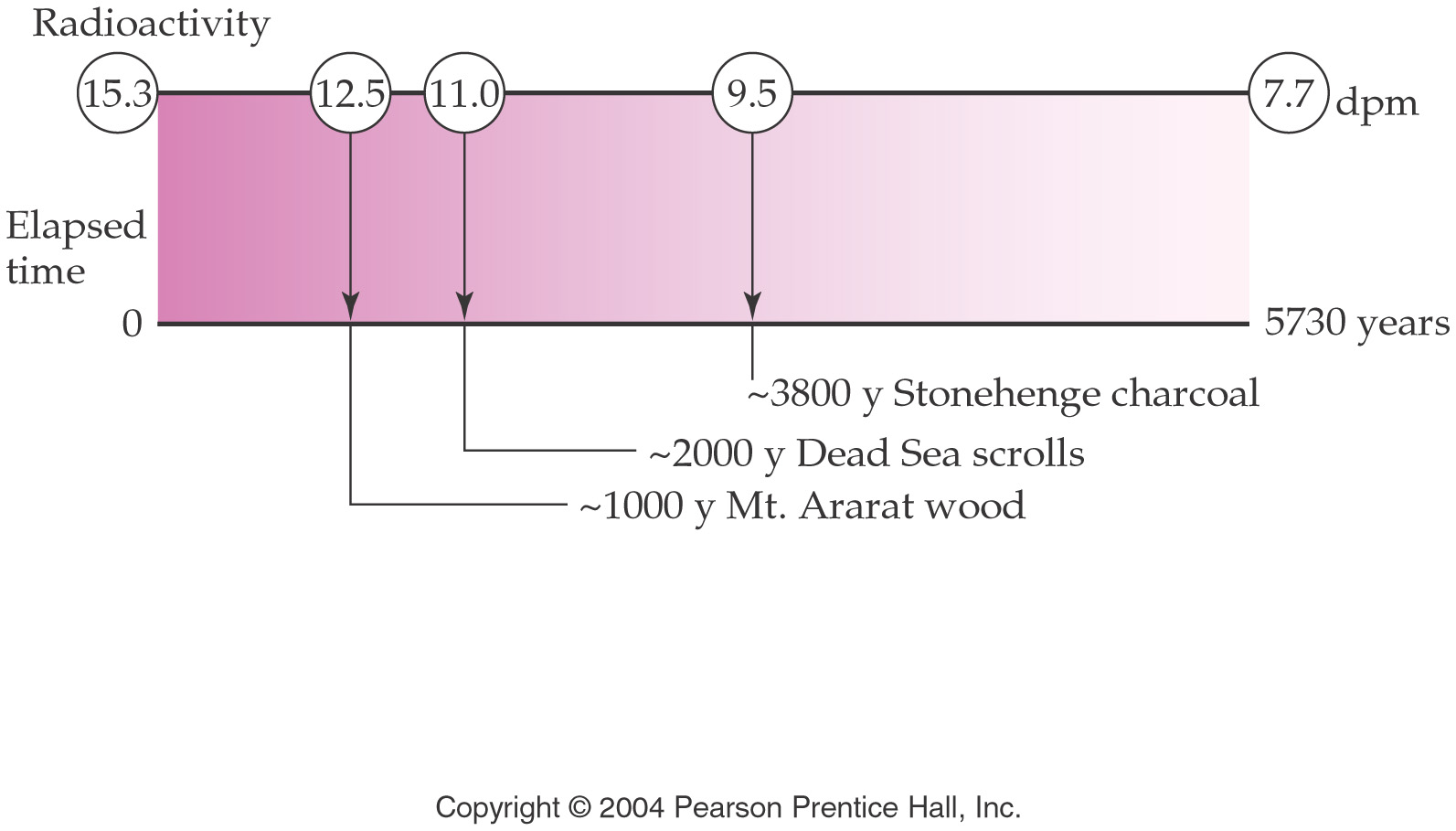 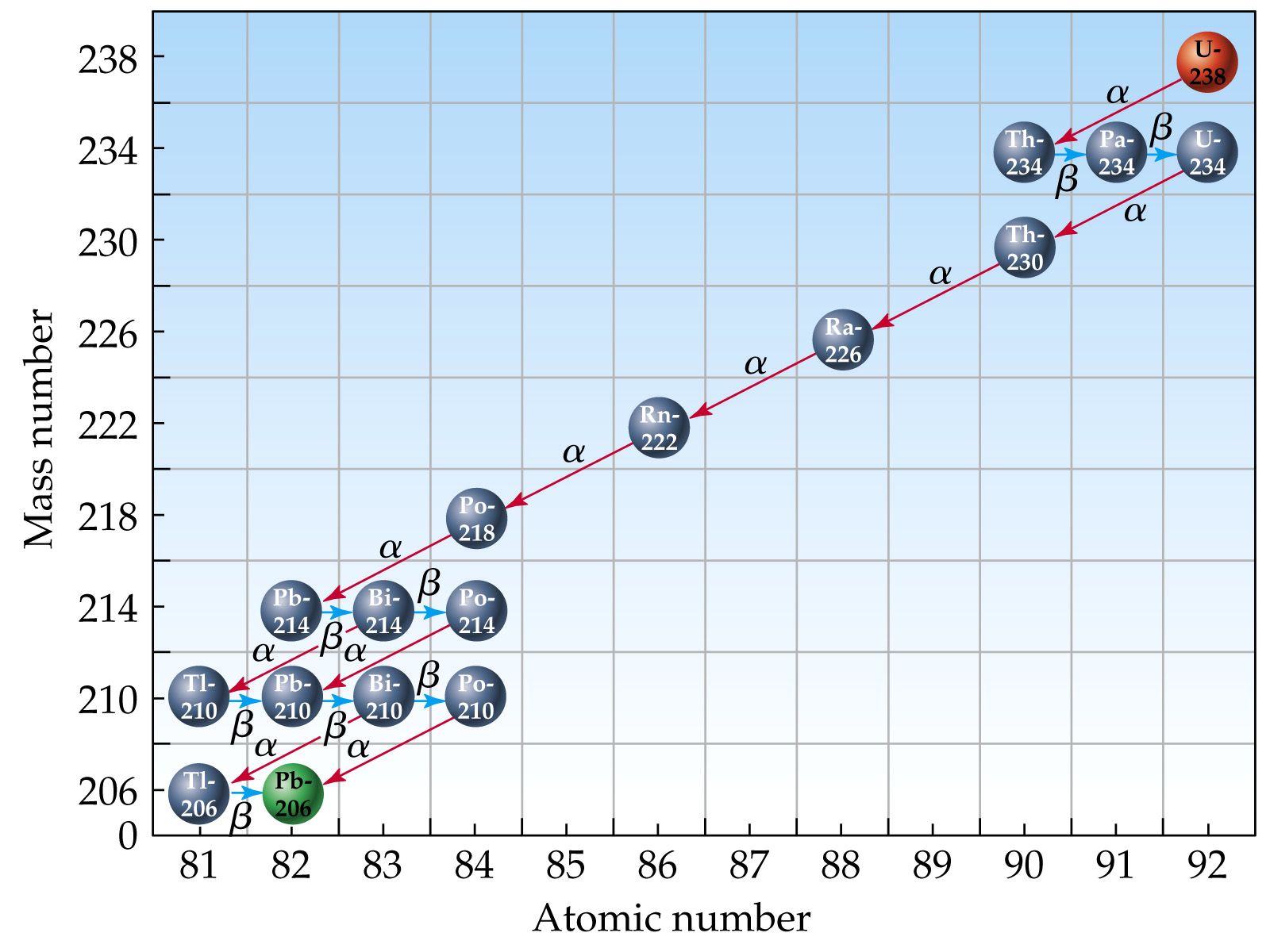 Applications – Chemical Analysis
Radioactive tracer – used to follow fate of a chemical using radio labeling

Isotopic dilution – used to determine quantity of a substance when you can’t measure it conveniently

Neutron Activation Analysis – used to determine concentration of trace elements
Applications - Medicine
Medicine  
Diagnostic tracers
PET – Positron Emission Tomography
Patient fed radio-labeled glucose and it goes to where there is lots of metabolic activity.  This often indicates a region of tumor activity.
Radiotherapy 
Power pacemakers
Nuclear-Powered Cardiac Pacemakers

Pacemakers are used to stimulate a regular heartbeat when the body's natural electrical pacing system is irregular or not transmitting properly.  Over the years, various power sources have been used for pacemakers, including thermoelectric batteries containing 2 to 4 curies of plutonium-238 (88 year half-life).  As the term "thermoelectric" implies, the heat from the decaying plutonium is used to generate the electricity that stimulates the heart. At present (2003), there are between 50 and 100 people in the US who have nuclear powered pacemakers. When one of these  individuals dies, the pacemaker is supposed to be removed and shipped to Los Alamos where the plutonium will be recovered.

Nuclear powered pacemakers were discontinued in the 1970s.
http://www.orau.org/PTP/collection/Miscellaneous/pacemaker.htm
What Is PET
Positron Emission Tomography (PET) is a major diagnostic imaging modality used predominantly in determining the presence and severity of cancers, neurological conditions, and cardiovascular disease. It is currently the most effective way to check for cancer recurrences, and it offers significant advantages over other forms of imaging such as CT or MRI scans in detecting disease in many patients. In 2005, an estimated 1,129,900 clinical PET patient studies were performed at 1,725 sites around the country. If you're interested in learning how a PET scan can benefit you and need additional information, talk with your local health care provider or referring physician. At the end of this page are links to other sites with PET information too.
PET images demonstrate the chemistry of organs and other tissues such as tumors. A radiopharmaceutical, such as FDG (fluorodeoxyglucose), which includes both sugar (glucose) and a radionuclide (a radioactive element) that gives off signals, is injected into the patient, and its emissions are measured by a PET scanner. 
A PET scanner consists of an array of detectors that surround the patient. Using the gamma ray signals given off by the injected radionuclide, PET measures the amount of metabolic activity at a site in the body and a computer reassembles the signals into images. Cancer cells have higher metabolic rates than normal cells, so they show up as denser areas on a PET scan. PET is useful in diagnosing certain cardiovascular and neurological diseases because it highlights areas with increased, diminished or no metabolic activity, thereby pinpointing problems. 
Cancer and PET
PET is considered particularly effective in identifying whether cancer is present or not, if it has spread, if it is responding to treatment, and if a person is cancer free after treatment. Cancers for which PET is considered particularly effective include lung, head and neck, colorectal, esophageal, lymphoma, melanoma, breast, thyroid, cervical, pancreatic, and brain as well as other less-frequently occurring cancers. 
Early Detection: Because PET images biochemical activity, it can accurately characterize a tumor as benign or malignant, thereby avoiding surgical biopsy when the PET scan is negative. Conversely, because a PET scan images the entire body, confirmation of distant metastasis can alter treatment plans in certain cases from surgical intervention to chemotherapy. 
Staging of Cancer: PET is extremely sensitive in determining the full extent of disease, especially in lymphoma, malignant melanoma, breast, lung, colon and cervical cancers. Confirmation of metastatic disease allows the physician and patient to more accurately decide how to proceed with the patient's management. 
Checking for recurrences: PET is currently considered to be the most accurate diagnostic procedure to differentiate tumor recurrences from radiation necrosis or post-surgical changes. Such an approach allows for the development of a more rational treatment plan for the patient. 
Assessing the Effectiveness of Chemotherapy: The level of tumor metabolism is compared on PET scans taken before and after a chemotherapy cycle. A successful response seen on a PET scan frequently precedes alterations in anatomy and would therefore be an earlier indicator of tumor response than that seen with other diagnostic modalities.
From http://interactive.snm.org/index.cfm?PageID=972
What is radiation therapy? 
Radiation therapy (also called radiotherapy, x-ray therapy, or irradiation) is the use of a certain type of energy (called ionizing radiation) to kill cancer cells and shrink tumors. Radiation therapy injures or destroys cells in the area being treated (the “target tissue”) by damaging their genetic material, making it impossible for these cells to continue to grow and divide. Although radiation damages both cancer cells and normal cells, most normal cells can recover from the effects of radiation and function properly. The goal of radiation therapy is to damage as many cancer cells as possible, while limiting harm to nearby healthy tissue.
There are different types of radiation and different ways to deliver the radiation. For example, certain types of radiation can penetrate more deeply into the body than can others. In addition, some types of radiation can be very finely controlled to treat only a small area (an inch of tissue, for example) without damaging nearby tissues and organs. Other types of radiation are better for treating larger areas.
http://www.cancer.gov/cancertopics/factsheet/Therapy/radiation
Other Applications
Agriculture
Irradiate food
Pesticide
Energy 
Fission
Fusion
Irradiation of food
How will I know if meat and poultry products are irradiated?The international symbol for irradiation, the radura, must be on packages if the entire product was irradiated, as well as the phrase, "treated by irradiation" (or "with irradiation"). The radura, pictured here, can be any color. This required labeling gives consumers the option to choose between irradiated and non-irradiated meat and poultry.
What foods are irradiated?Fresh meat and poultry including whole or cut up birds, skinless poultry, pork chops, roasts, stew meat, liver, hamburgers, ground meat, and ground poultry are approved for irradiation. U.S. food regulations also allow the irradiation of wheat and wheat powder, white potatoes, many spices, dry vegetable seasonings, fresh shell eggs, and fresh produce.
What is food irradiation?Food irradiation is a process in which approved foods are exposed to radiant energy, including gamma rays, electron beams, and x-rays. In 1963, the Food and Drug Administration (FDA) found the irradiation of food to be safe. Irradiation of meat and poultry is done in a government-approved irradiation facility. Irradiation is not a substitute for good sanitation and process control in meat and poultry plants. It is an added layer of safety.
Are irradiated foods safe to eat?Yes. Just as pasteurization makes milk safer, irradiation makes meat and poultry safer by reducing the numbers of harmful bacteria and parasites. Irradiation is an important food safety tool in fighting foodborne illness.
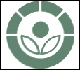 http://www.fsis.usda.gov/Fact_Sheets/Irradiation_and_Food_Safety/index.asp
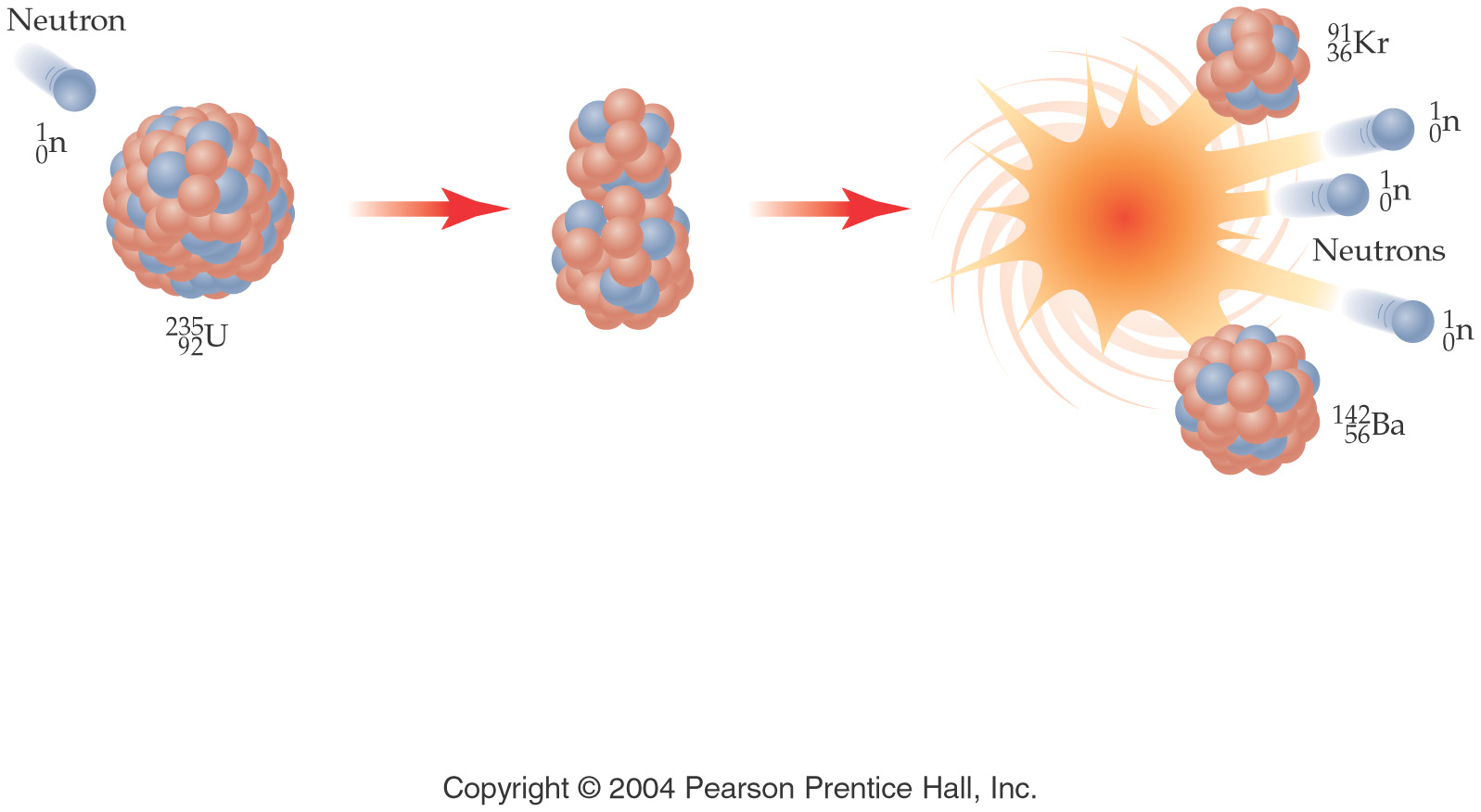 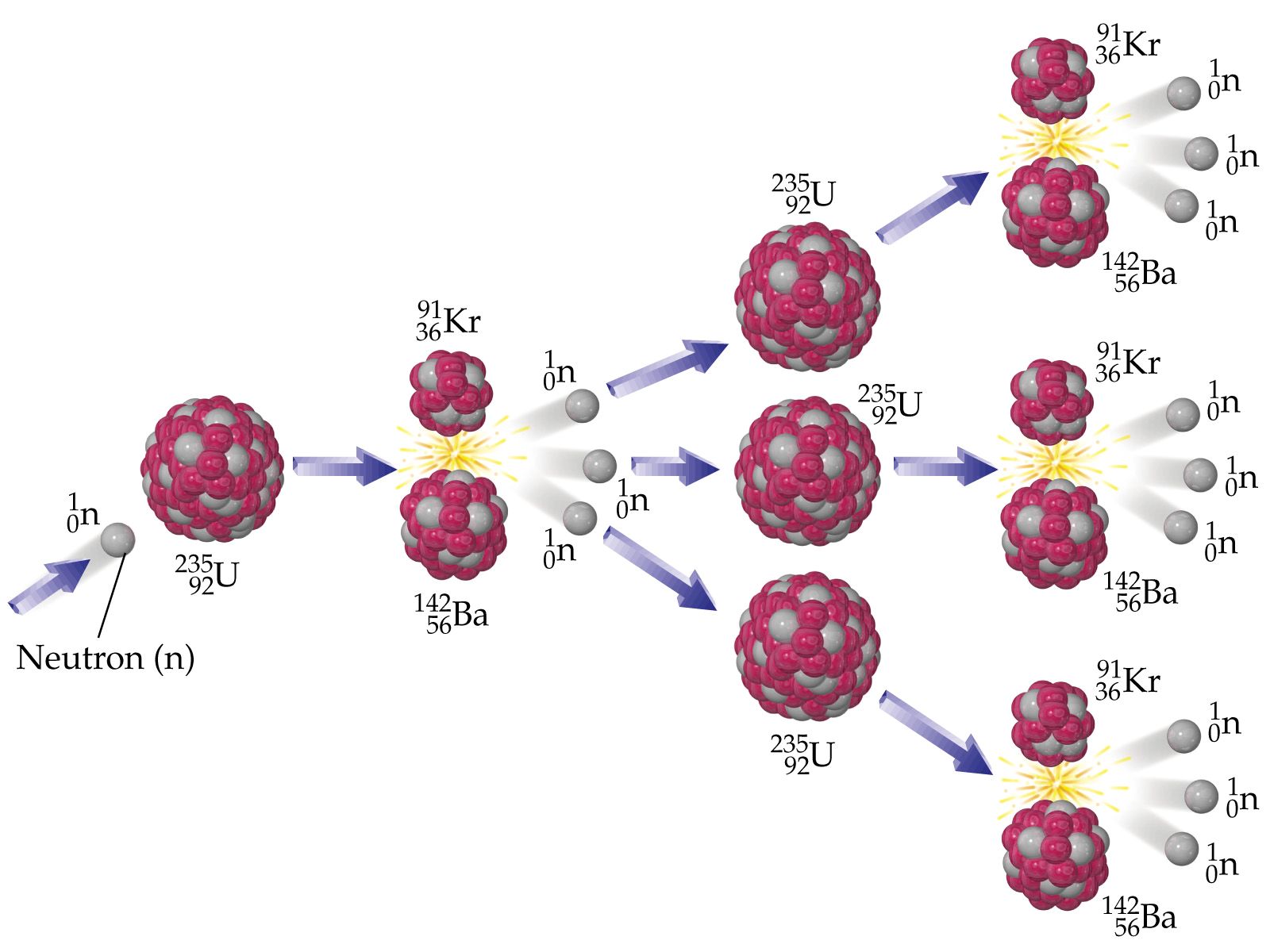 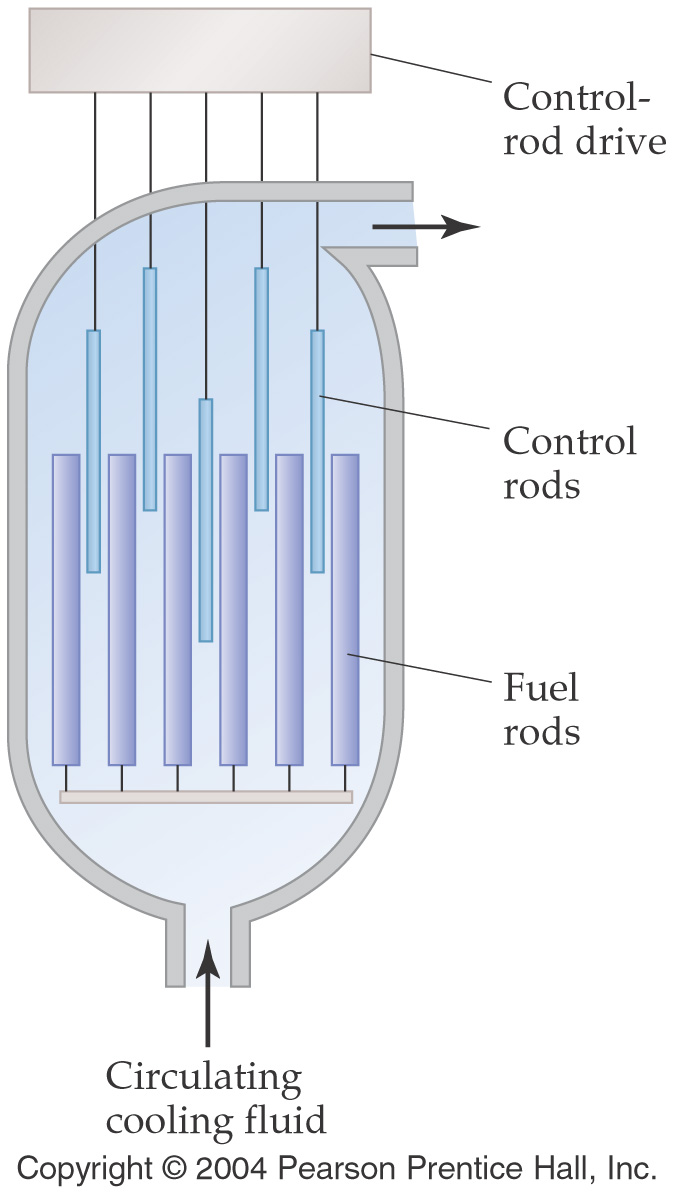 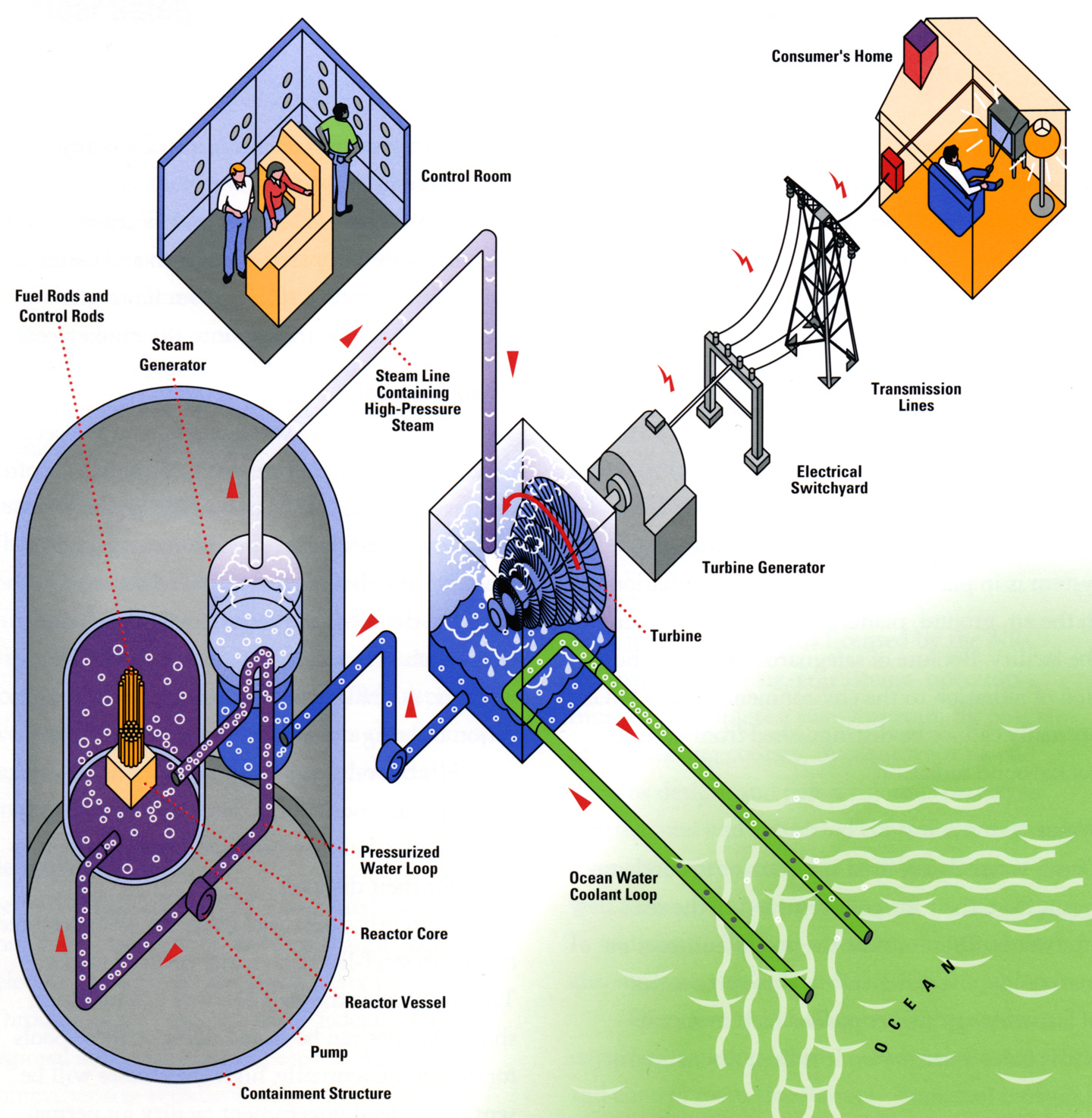 http://www.sce.com/NR/rdonlyres/A050B788-F86C-448A-9A66-8FABD9F302B4/0/NuclearEnergy_process.jpg
What is fusion? 
Fusion is the process that powers the sun and the stars. It is the reaction in which two atoms of hydrogen combine together, or fuse, to form an atom of helium. In the process, some of the mass of the hydrogen is converted to energy. Fusion has the potential to be an inexhaustible source of energy.
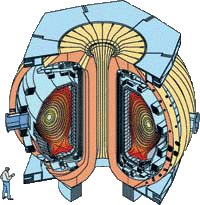 http://fusion.gat.com/global/Basics
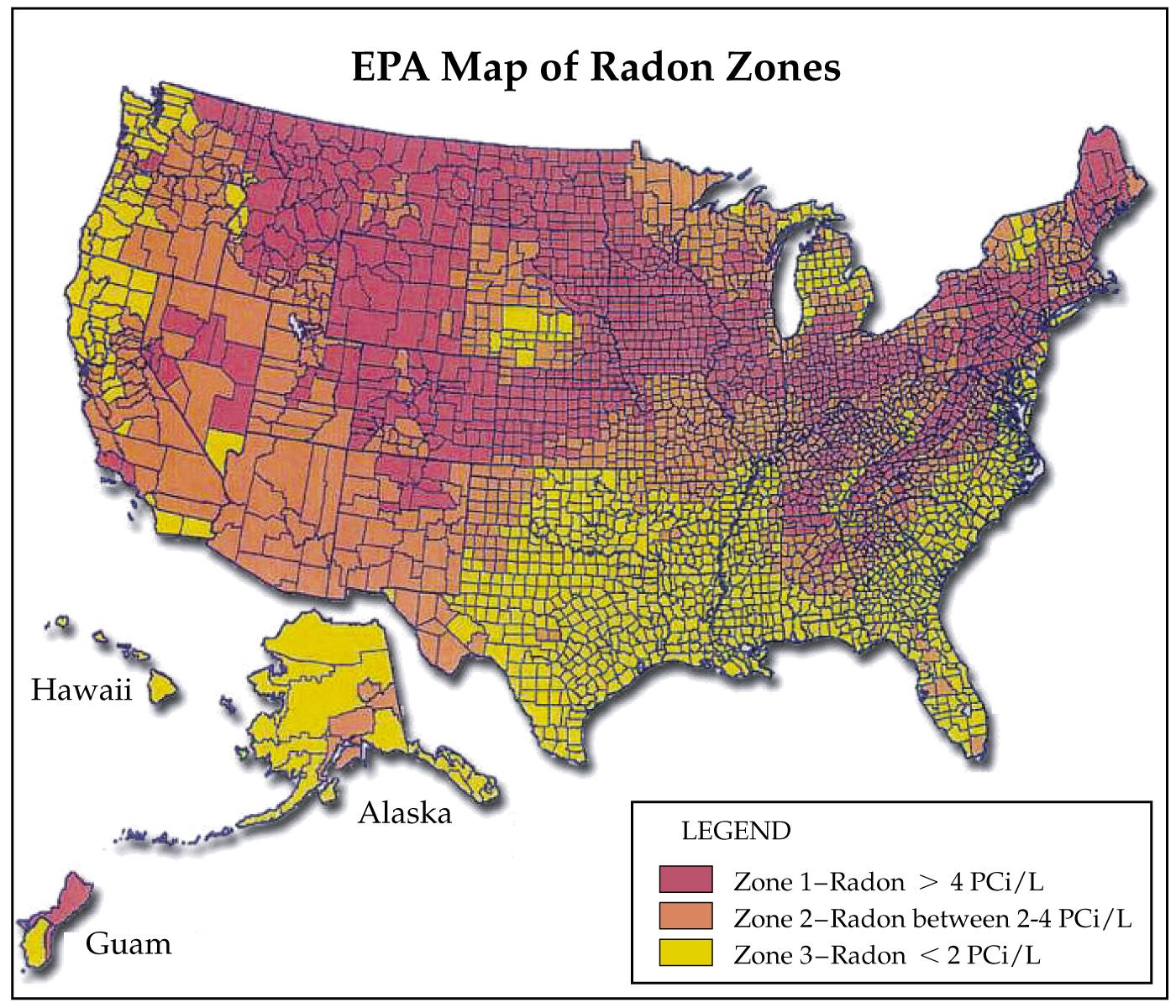